Content Objectives: I can use multiplication to connect volume as packing with volume as filling

Language Objectives: I can in writing solve the problems of lesson 5 on my Succeed book.
Math Lesson 5
Lesson 4 Homework Answer Key. Go back to lesson 4 and fix your answers.
http://www.oakdale.k12.ca.us/cms/page_view?d=x&piid=&vpid=1428998216562
Application Problem students must make sense of the fractional units marked on a number line. This prepares students for today’s work with creating number lines in various orientations and with various fractional units. Be aware that the problem cannot be solved correctly by simply dividing 2 yards by one-third since a marigold is being planted at the zero hash mark.
Solve the application problem below and send the answers via Remind or text messages.
A landscaper is planting some marigolds in a row. The row is 2 yards long. The flowers must be spaced 1/3 yard apart so that they will have proper room to grow. The landscaper plants the first flower at 0. Place points on the number line to show where the landscaper should place the other flowers. How many marigolds will fit in this row?
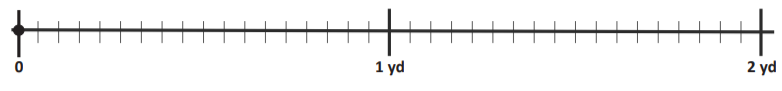 Concept Develop for Lesson 5
Watch the video below to understand the concepts of lesson 5. Watch the video as many times as you need. 
https://youtu.be/K2n3NMEQb5U
Succeed Time !
Solve the problems in your Succeed book.  Make sure your parents sign the page for completion. 

If you don't have Succeed book use this link  and open to lesson 5